Figure 4 Cellular composition of the upper layer heterotopia. (A) Immunostaining for the NMDA receptor in a coronal ...
Cereb Cortex, Volume 17, Issue 1, January 2007, Pages 138–148, https://doi.org/10.1093/cercor/bhj135
The content of this slide may be subject to copyright: please see the slide notes for details.
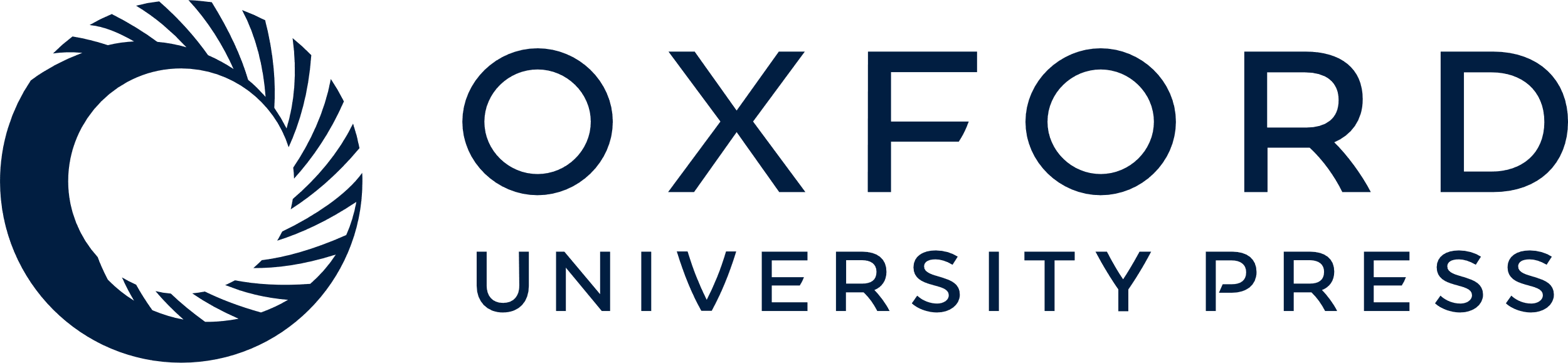 [Speaker Notes: Figure 4 Cellular composition of the upper layer heterotopia. (A) Immunostaining for the NMDA receptor in a coronal section from a P7 rat treated with muscimol. Note disorganization of cortical layers (A1, A2) and the presence of pyramidal neurons with atypical morphology (inset in A2) as compared with the untreated contralateral hemisphere (A3). Arrows in insets mark orientation of pyramidal neurons. Immunostaining for GABA (B) demonstrates the presence of GABAergic interneurons in heterotopic cortex of muscimol-treated P7 rat (B1, B2) and normal cell distribution in contralateral control cortex (B3). Immunostaining for the astrocytic marker GFAP in a muscimol-treated P7 rat (C) shows the typical pattern of expression along the glia limitans, which underlines the pia mater, but no proliferative astrocytes in the heterotopia (C1, C2). Contralateral cortex of the same animal reveals normal GFAP-staining pattern (C3). Scale bars in A–C correspond to 200 μm, and scale bars in insets correspond to 10 μm.


Unless provided in the caption above, the following copyright applies to the content of this slide: © The Author 2006. Published by Oxford University Press. All rights reserved. For permissions, please e-mail: journals.permissions@oxfordjournals.orgThe online version of this article has been published under an open access model. Users are entitled to use, reproduce, disseminate, or display the open access version of this article for non-commercial purposes provided that: the original authorship is properly and fully attributed; the Journal and Oxford University Press are attributed as the original place of publication with the correct citation details given; if an article is subsequently reproduced or disseminated not in its entirety but only in part or as a derivative work this must be clearly indicated. For commercial re-use, please contact journals.permissions@oxfordjournals.org.]